>> SLIDE / DIAPOSITIVA 1

IL-NET National Training and Technical Assistance Center for Independent Living
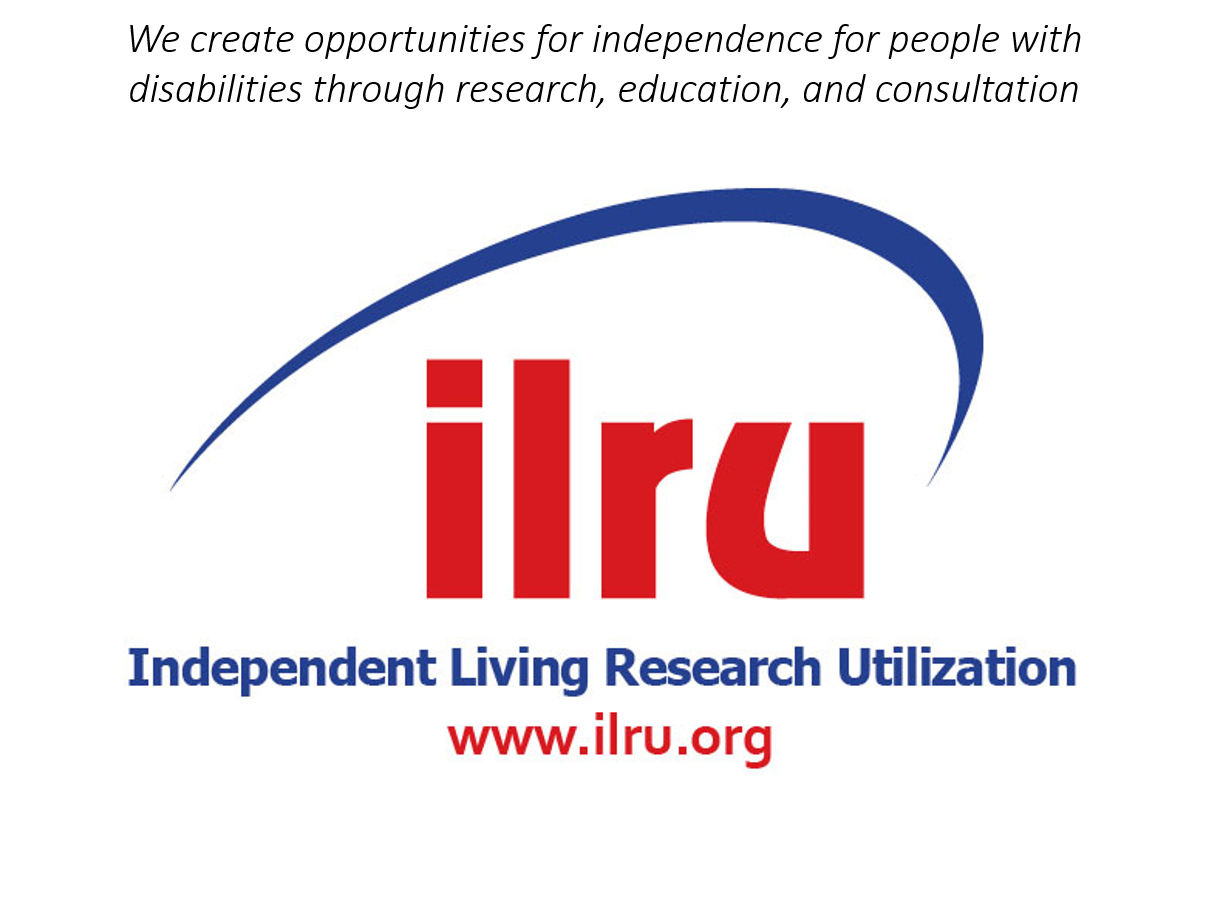 ILRU T&TA Center
Program Managers Peer Support – What did we learn from the PPR this year?
February 13, 2024
Presented by: Paula McElwee
2
>> SLIDE / DIAPOSITIVA 3What You Will Learn About Today
Some of the key observations about the PPR (Program Performance Report) that your CIL should already have submitted
Some items that prevent you from having the best possible report of your services
>> SLIDE / DIAPOSITIVA 4General Reminders
Accessibility
Closed Captioning is an option in the Zoom platform, or to view the full-screen Streamtext visit http://www.streamtext.net/player?event=ILRU
A full transcript with recording will be posted following the meeting. 
Provide a visual description when introducing yourself
Share your pronouns
General Reminders (cont.)
Open to Learn
The group contains all levels of experience and backgrounds.  
This is a learning environment, and all questions are appropriate and expected. 
Share your knowledge and experience with your peers
5
Slide 6 Other things to remember…
Please note that plain language comments may differ from the specific law or regulations. Look at the law and regulations to be sure you understand.IL Network: 
*CIL – Center for Independent Living
*ILP-Independent Living Plan
*CIF-Consumer Information File 
*I&R-Information and Referral 
*PPR – Program Performance Report
*ACL – Administration on Community Living
*OILP – Office of Independent Living Programs.
To download a copy of common IL acronyms, please visit the ILRU website linked here.
6
PPRs have hopefully been submitted
The Q90 portal is found at https://portal.q90.com/external/login.php. 
The FY22 CIL Programmatic Performance Report (PPR) for Part C (direct grantees) was due in the portal by 12/31/23.
The 723 states (MN and MA) PPRs were due by 1/31/24.
The FY23 ILS PPR (SILC, DSE, Part B only CILs)  were due in  the portal by 1/31/24. 
For DSE’s that received PHWF funding, the PHWF PPR is included with the ILS PPR and was due by 1/31/24.
Talk to your Program Officer if you have questions about the status of your PPR.
7
Some of our observations related to your PPRs
It doesn’t appear that centers are capturing all that they are doing.
Example: Peer support/counseling often is a method for meeting another goal. ACL/OILP has told us that you are not required to have a goal to provide a service. If you provided Peer Support at the same time you provide an Independent Living Skills Training, you should mark both in your electronic record.
If your database provider is not willing to do this, now is the time to change it for next  year!
8
Another observation
You are not required to track the amount of time for provision of a specific service.
While some states are asking you for “billable units” of service, this is not required by your funder. 
Time and effort reporting (a topic for another time) does not have to be tracked per consumer, only per funding source.
9
[Speaker Notes: Significant disability means: an individual with a severe physical or mental impairment whose ability to function independently in the family or community or whose ability to obtain, maintain, or advance in employment is substantially limited and for whom the delivery of independent living services will improve the ability to function, continue functioning, or move toward functioning independently in the family or community or to continue in employment, respectively.8]
Open and closing “cases” or “files”
There is no specific requirement for when you move a record or file from active to inactive. 
Most centers look at 90 days, 6 months, or at the end of the year. Follow your own policies.
You should be able to open the file again at any time.
Opening the inactive file should not result in a new person, just in a person moving from inactive to active.
If your database provider is creating an addition person or record, this needs to be resolved.
10
Are you running reports now to check this year?
You can generate reports from your consumer data base to check the progress monthly and/or year to date.
You can run reports per staff member so they can see for themselves the work they have been doing.
This is an important way to check the quality and completeness of your record keeping before the year is over.
11
Maintaining a Client Information File
Document notes (narrative entries) in the CIF for each contact with the consumer.
Narratives should show the CIL’s role in developing and achieving the consumer’s goal.
Review forms and information in the CIF to ensure information is up-to-date.
Review the ILP with the consumer-Annual reviews are required.
The CIF should be closed, and end dates added, if joint activities are not occurring.
Closure dates are determined by the CIL.
The record may be opened again any time.
12
Closing the Client Information File
Close active files when the consumer: achieves goals, requests to discontinue services, moves and doesn’t provide updated contact information, or is deceased. 

Steps to closing a file:
Notify the consumer in writing that the CIF will be closed.
Add a closure note and a signed/dated copy of the closure letter in the CIF. 
Add an end date to the ILP or Goal.
Add an end date and reason for closure to the CIF. 
Refer consumer to other programs or agencies, as needed.
Move the file to an inactive status and archive the file.
13
Slide  14Questions?
What are your observations around the PPR and your record keeping to complete it? 
What needs clarification?
>> SLIDE / DIAPOSITIVA 15Evaluation Survey
Your feedback on this webinar is important to us. At the end of the presentation, you will have the opportunity to complete a brief evaluation survey.
Evaluation Link:  https://uthtmc.az1.qualtrics.com/jfe/form/SV_aaBRIrGmRms7SK2
>> SLIDE / DIAPOSITIVA 16Training Presented by IL-NET:
The IL-NET National Training and Technical Assistance (T&TA) Center for Independent Living is operated by ILRU (Independent Living Research Utilization) in partnership with the National Council on Independent Living, the Association of Programs for Rural Independent Living, the University of Montana Rural Institute/RTC Rural and a consultant network of subject-matter experts.

The IL-NET T&TA Center provides training and technical assistance to centers for independent living, statewide independent living councils, and designated state entities.
Slide  17 IL-NET (CIL-NET and SILC-NET) Attribution
Support for the development of this training was provided by the Department of Health and Human Services, Administration for Community Living under grant numbers 90ILTA0001 and 90ISTA0001. No official endorsement of the Department of Health and Human Services should be inferred. Permission is granted for duplication of any portion of this PowerPoint presentation, providing that the following credit is given to the project: Developed as part of the IL-NET, an ILRU/NCIL/APRIL National Training and Technical Assistance project.
17